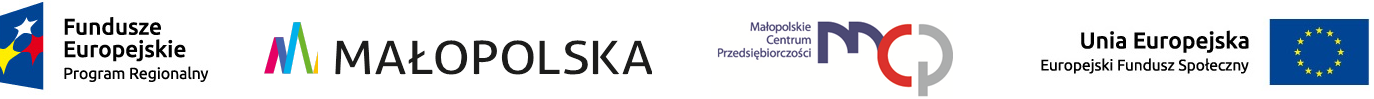 Od 2018 roku Powiatowy Zespół nr 4 Szkół Ekonomiczno-Gastronomicznych w Oświęcimiu realizuje projekt
”Utworzenie  i rozwój Centrum Kompetencji Zawodowych branży turystyczno - gastronomicznej Powiatu Oświęcimskiego” 
współfinansowany ze środków Unii Europejskiej 
i budżetu Państwa
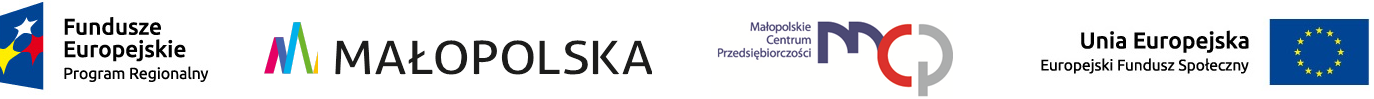 W ramach realizowanego projektu uczniowie i nauczyciele przedmiotów zawodowych uczestniczyli w wielu  różnego rodzaju kursach i warsztatach. 
Uczestnicy po zakończeniu kursów otrzymali certyfikaty potwierdzające ich dodatkowe kwalifikacje i umiejętności zawodowe.Uczniowie ekonomika uczący się w zawodach branży turystyczno-gastronomicznej uczestniczyli w kursach:
prawo jazdy kategorii B,
barmański I i II stopnia,
baristyczny I i II stopnia,
kuchnia molekularna,
kuchnia orientalna,
animator wolnego czasu,
nowoczesne trendy w gastronomii,
marketing internetowy,
pracownik recepcji.
kelnerski,
garnirowania napojów mieszanych.
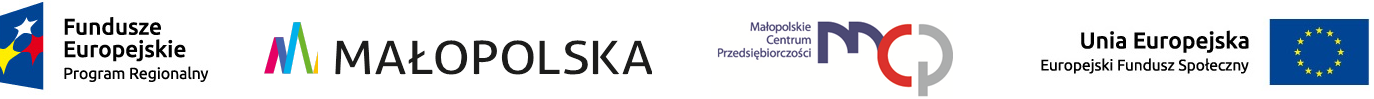 W czasie ferii i wakacji uczniowie realizowali staże zawodowe u pracodawców poznając zawód, którego się uczą w szkole. 
Zdobywali doświadczenie, które w przyszłości ułatwi im start na rynku pracy. 
Za swoją pracę otrzymali stypendium stażowe.

Uczniowie, którzy uzyskują wysokie wyniki w nauce otrzymują w ramach projektu stypendium.
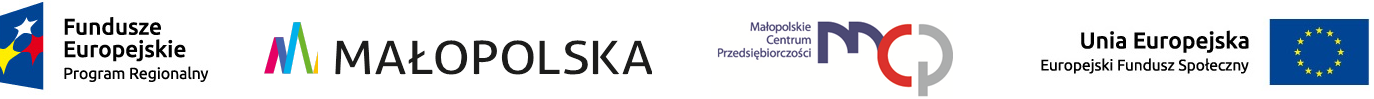 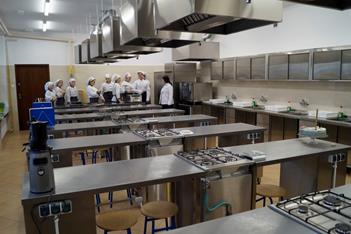 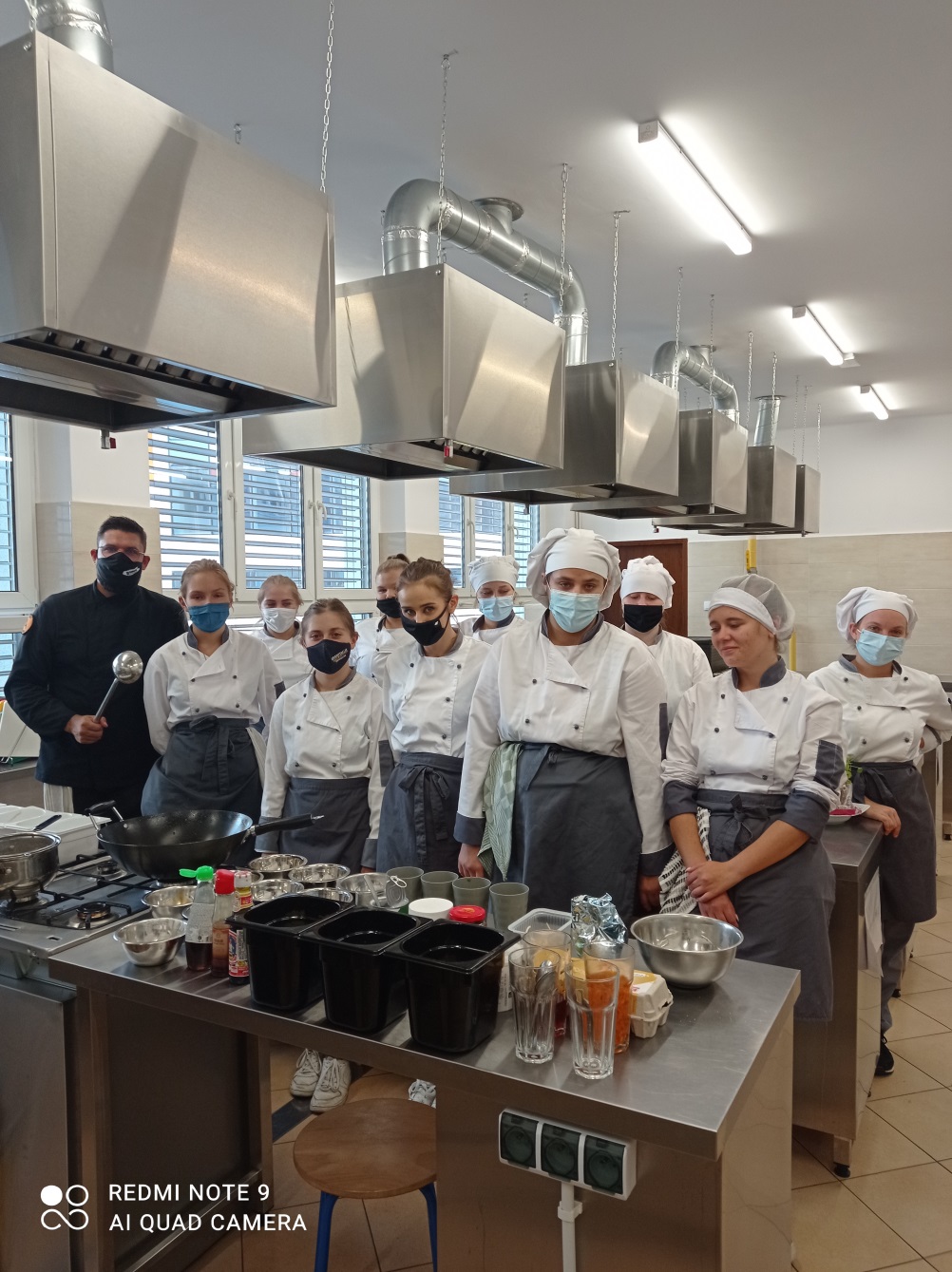 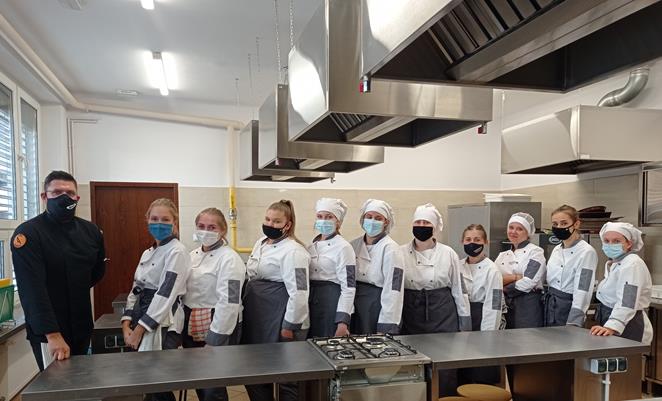 Uczymy się w nowoczesnej pracowni
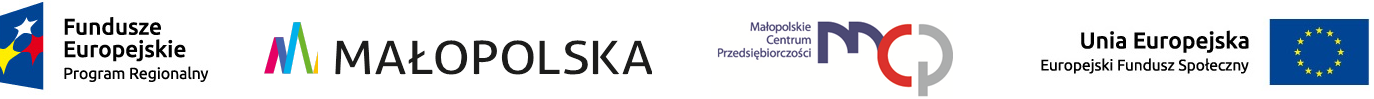 Warsztaty cukiernicze
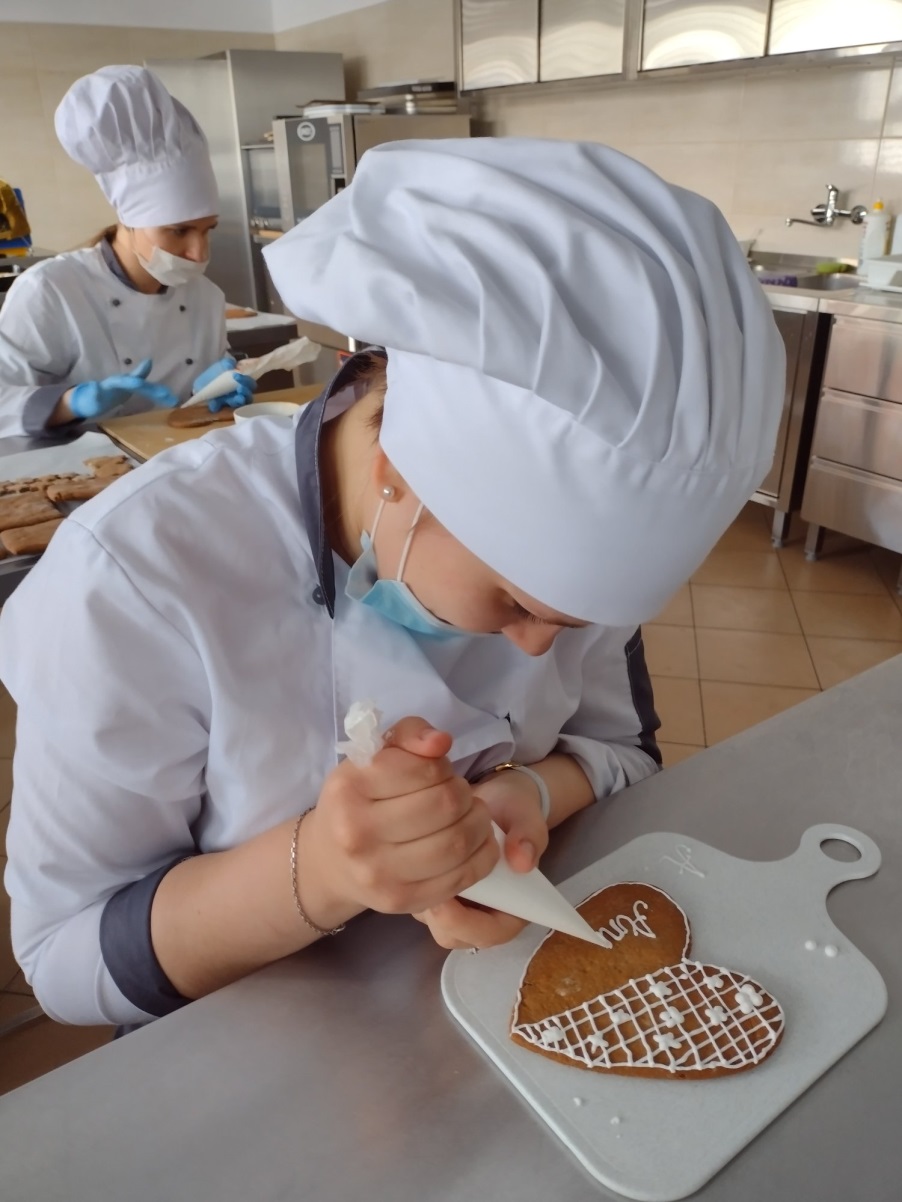 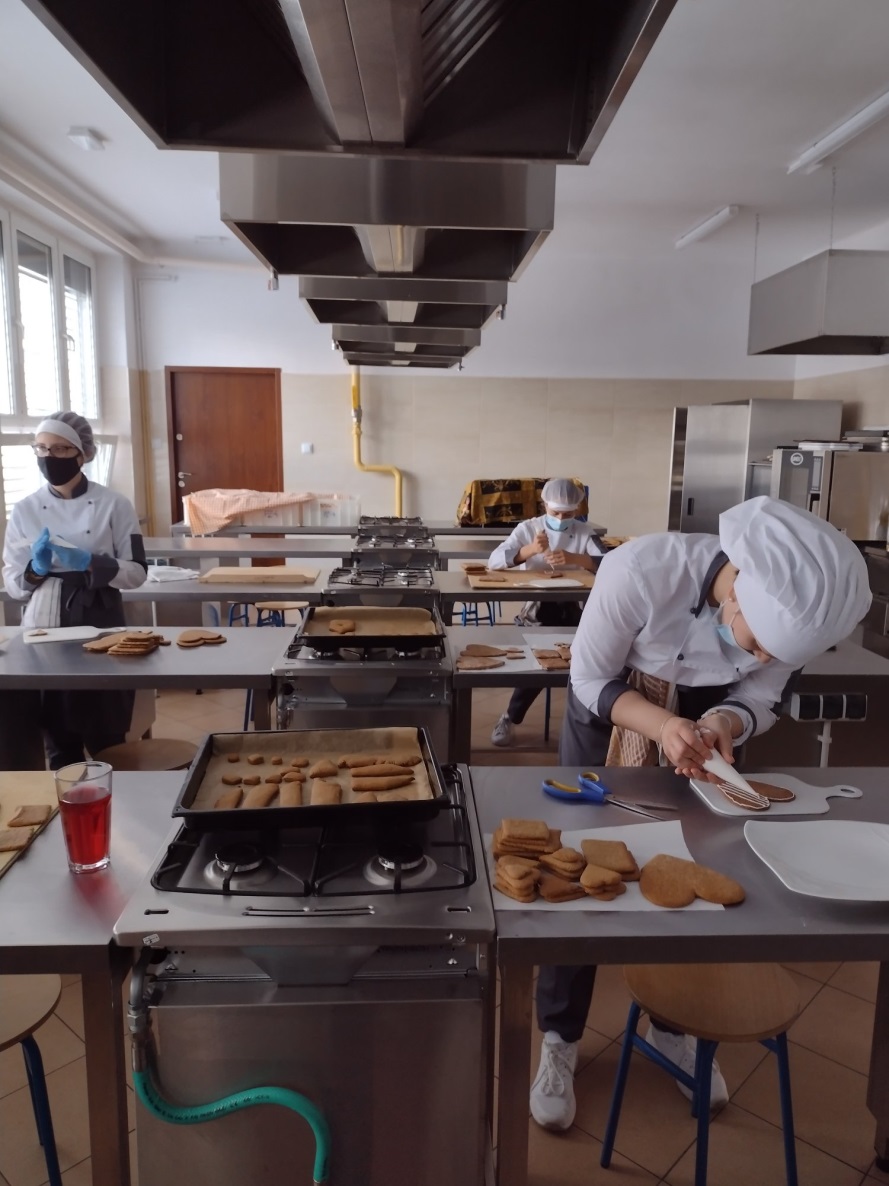 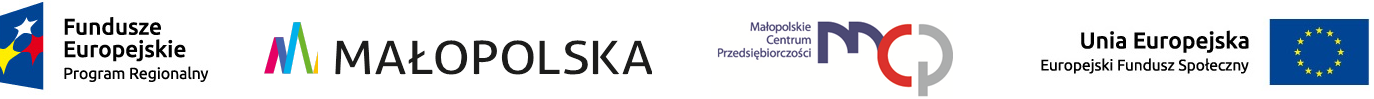 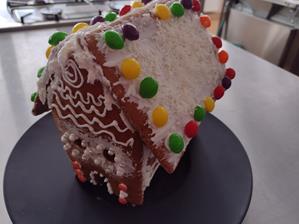 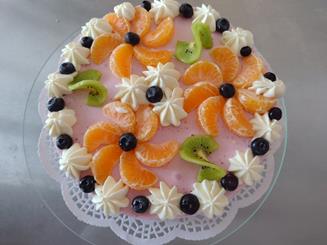 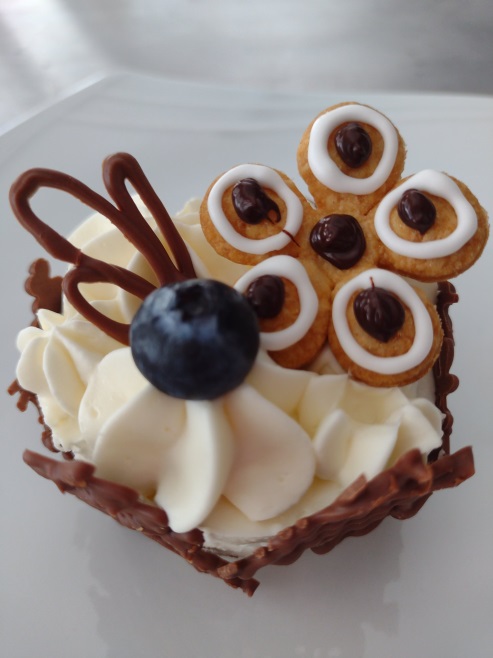 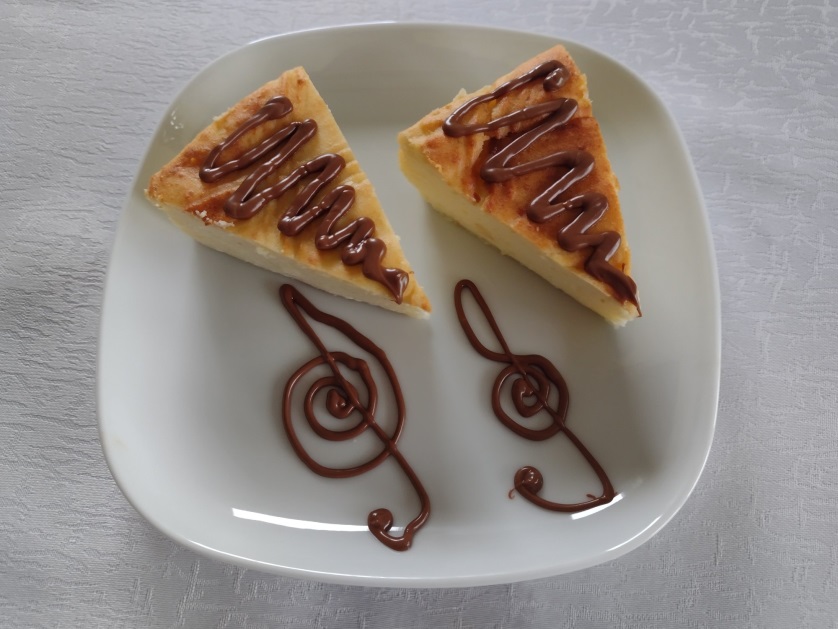 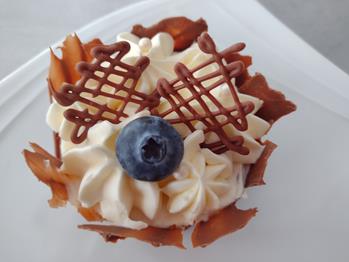 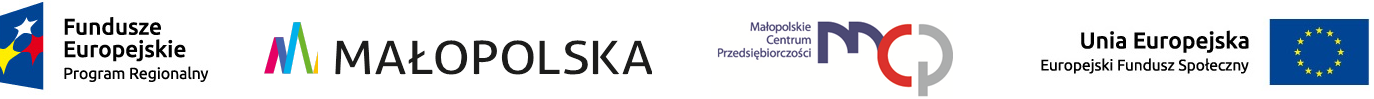 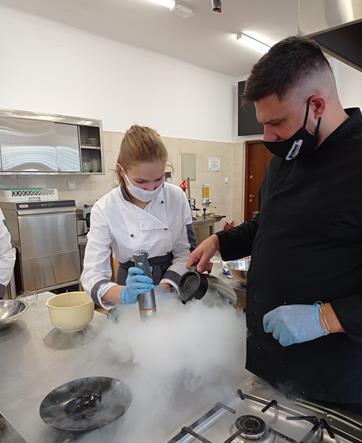 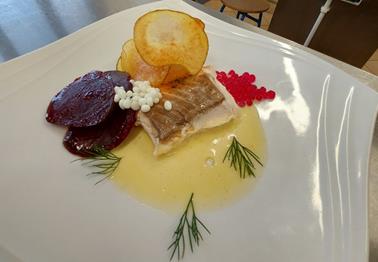 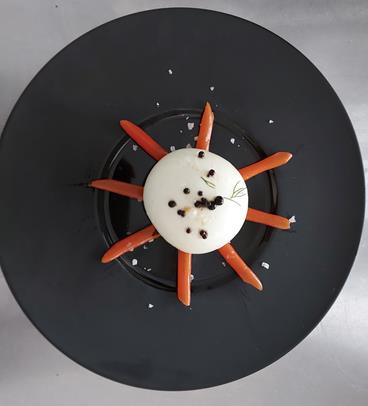 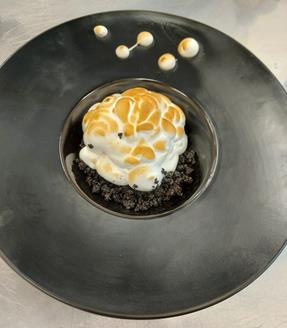 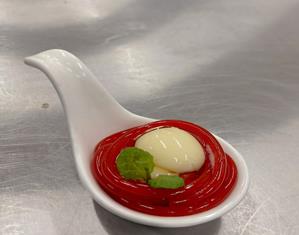 kuchnia molekularna
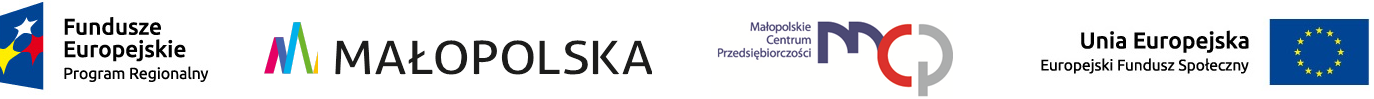 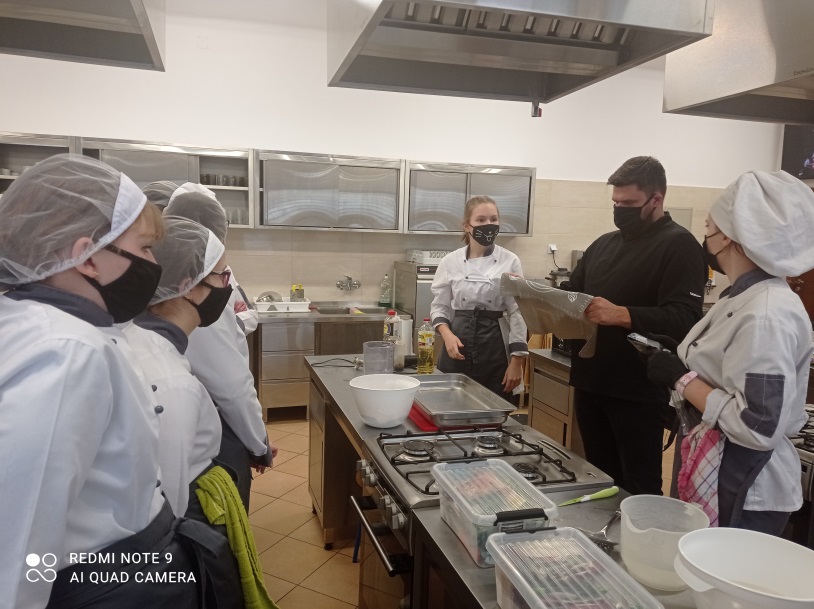 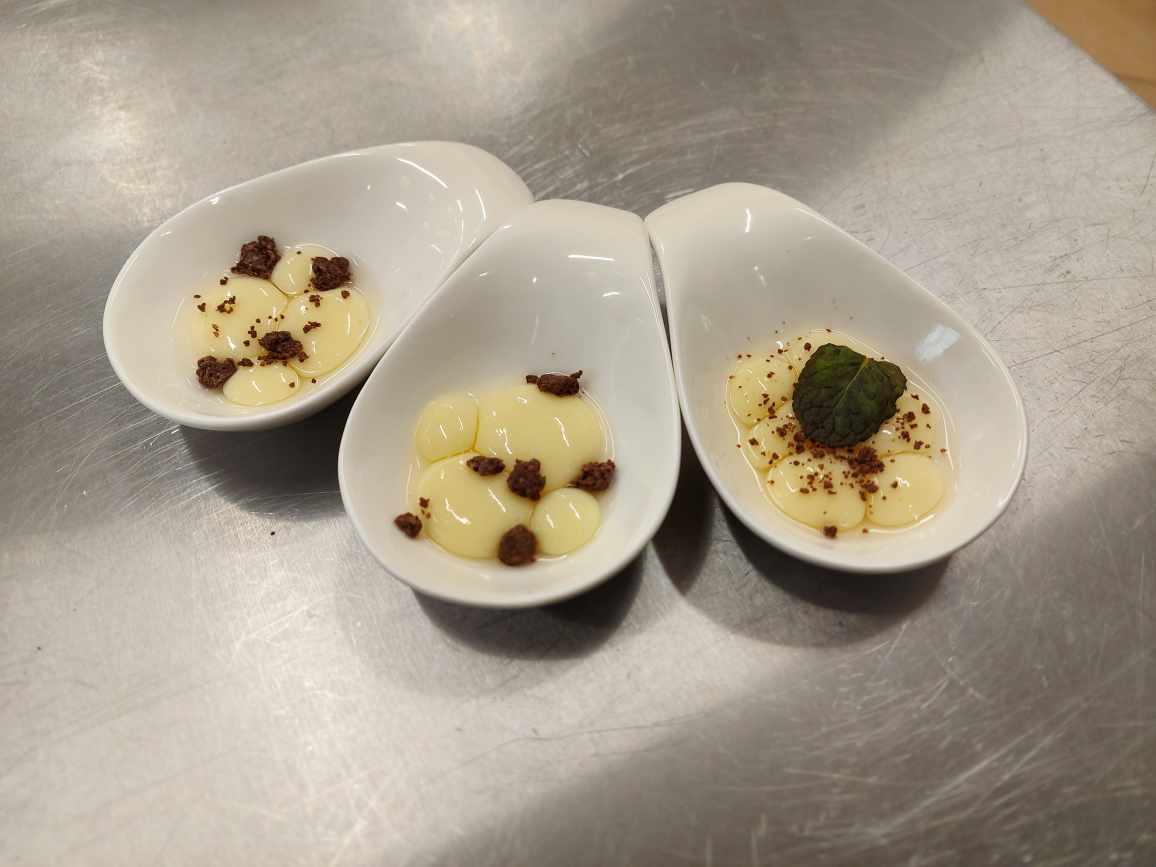 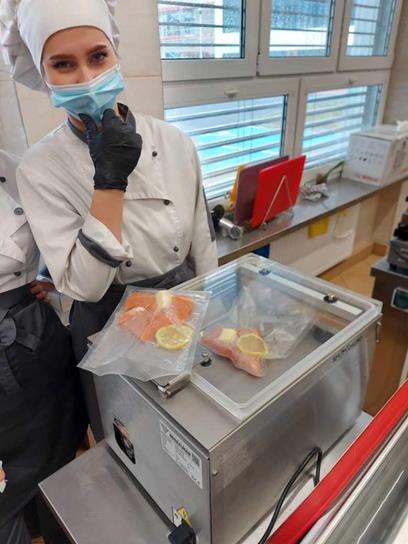 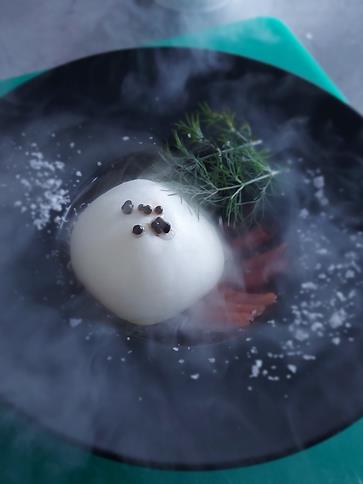 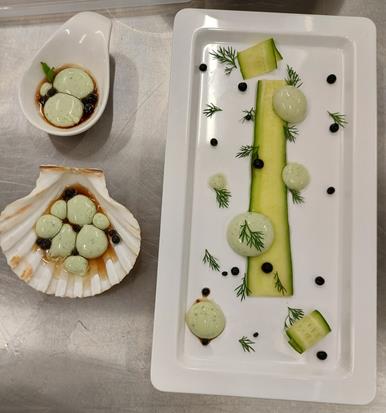 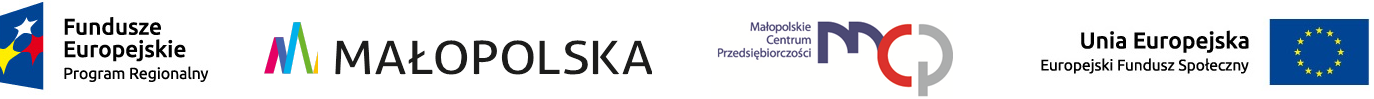 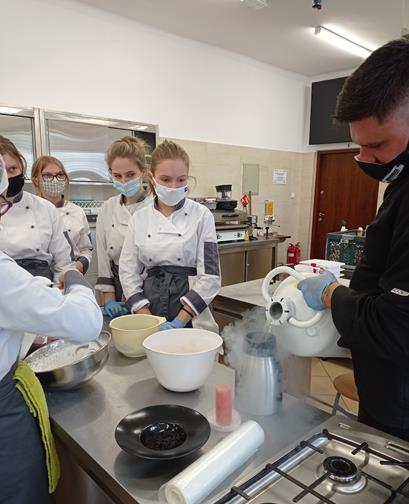 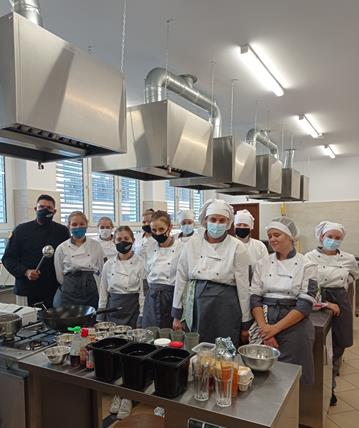 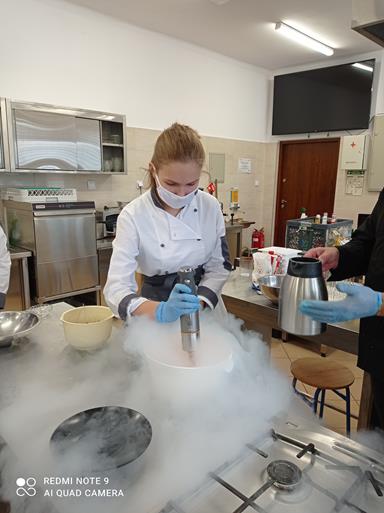 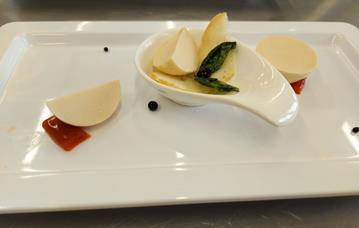 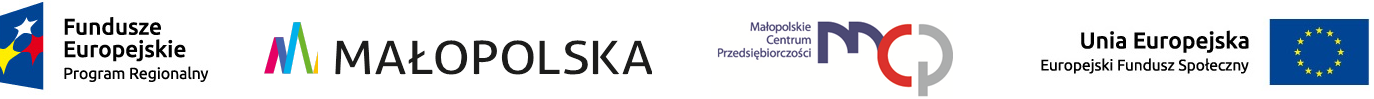 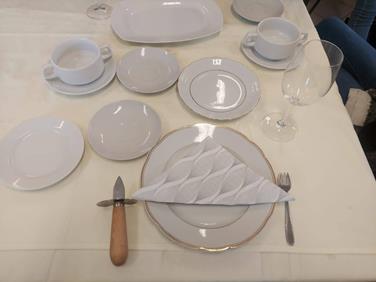 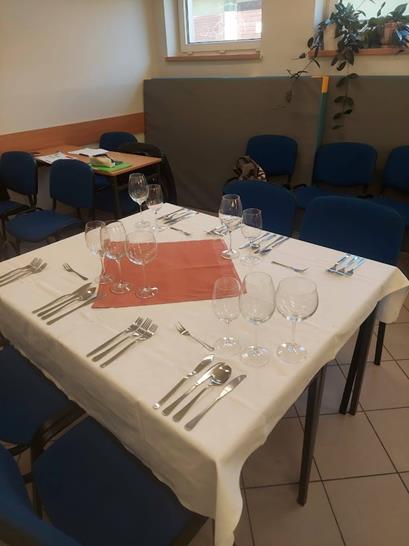 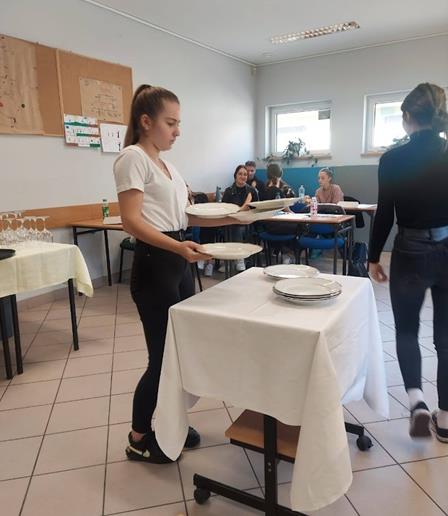 Kurs kelnerski
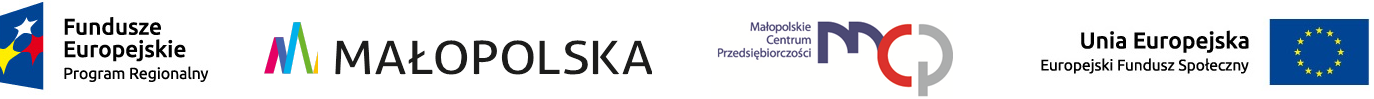 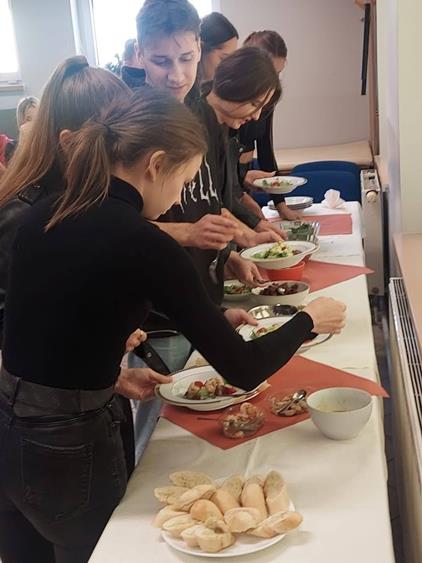 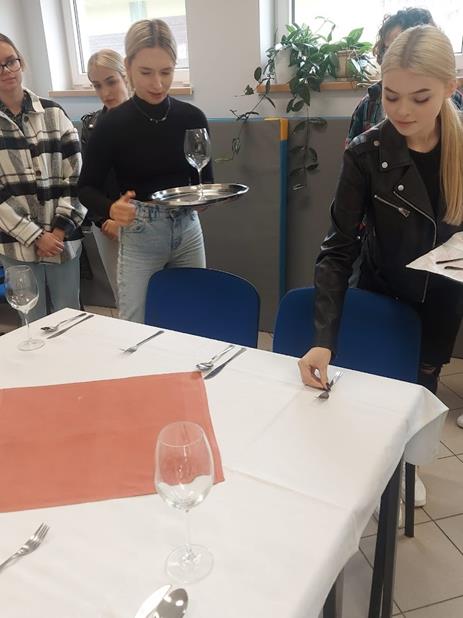 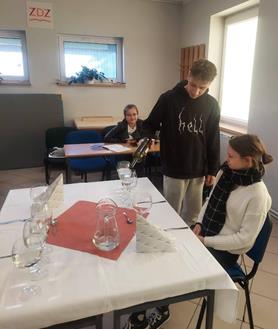 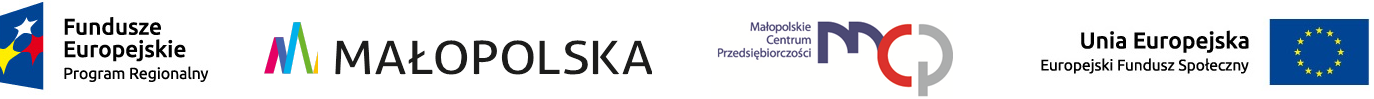 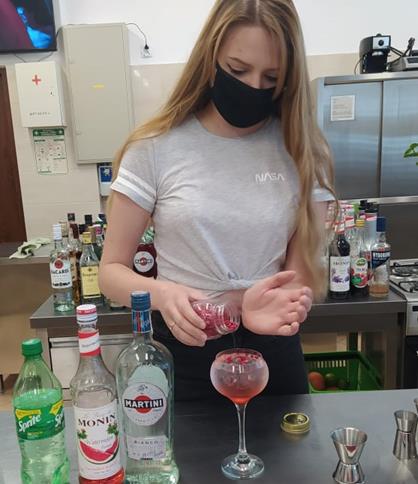 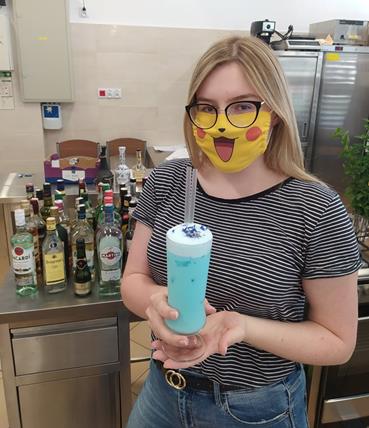 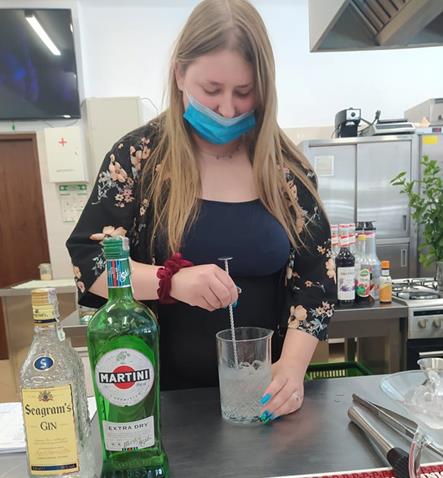 Kurs barmański I i II stopnia
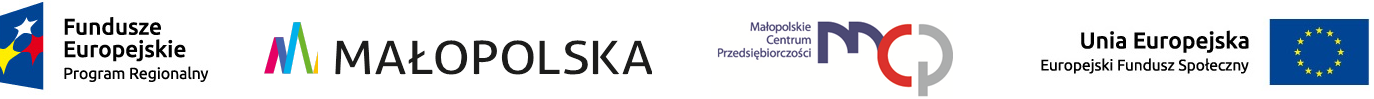 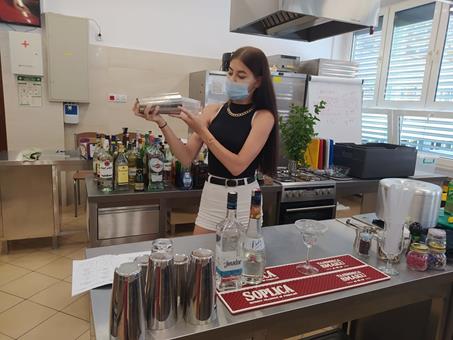 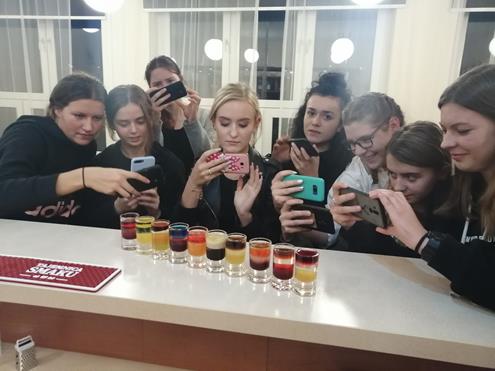 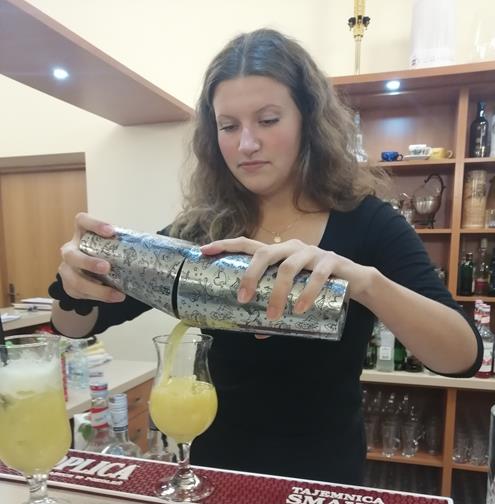 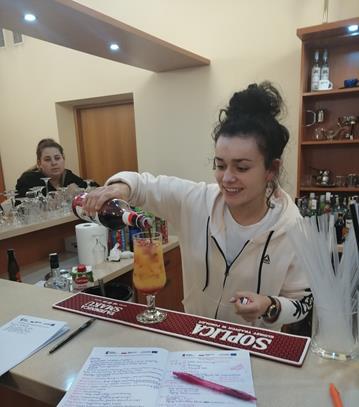 Kurs barmański I i II stopnia
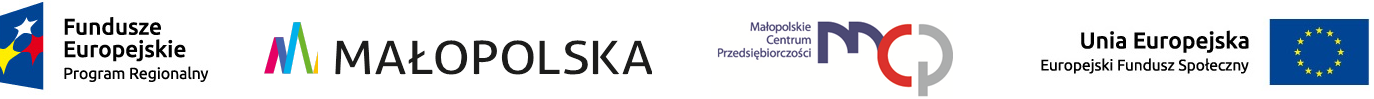 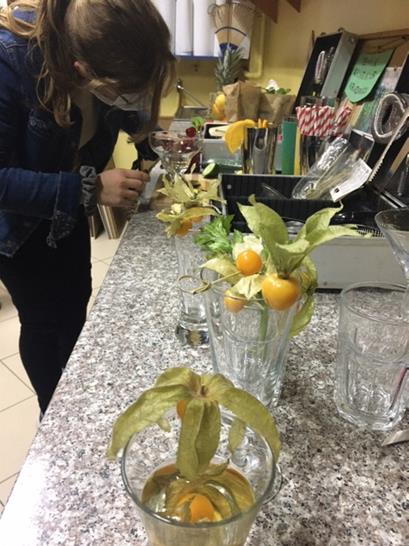 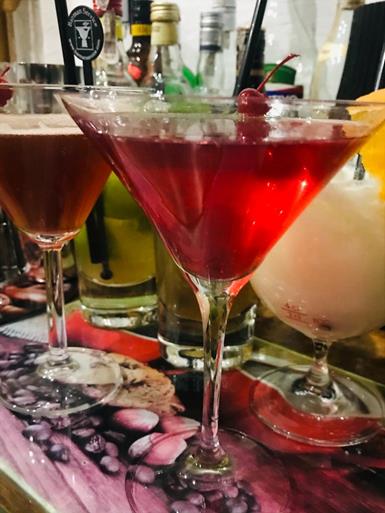 Garnirowanie napojów mieszanych
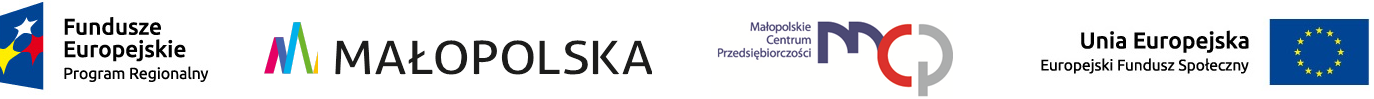 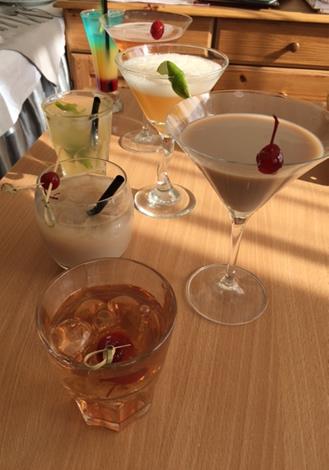 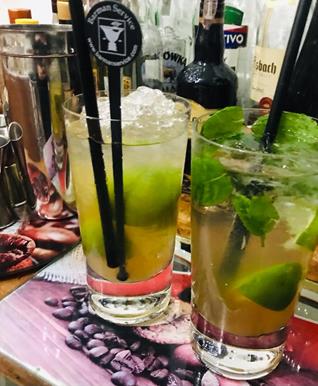 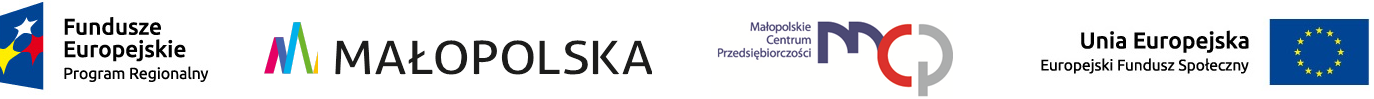 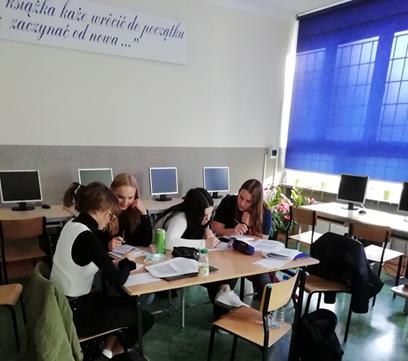 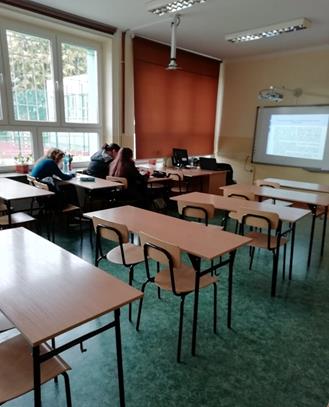 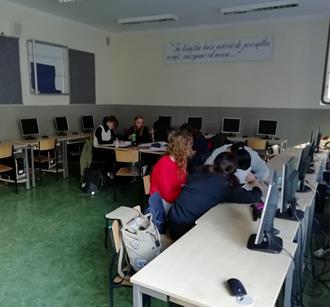 Pracownik recepcji
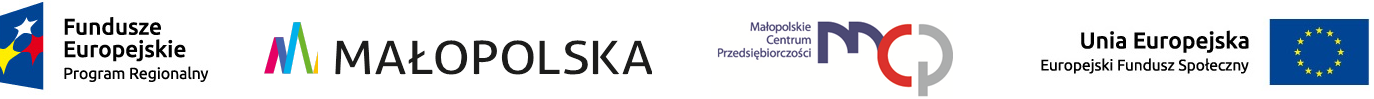 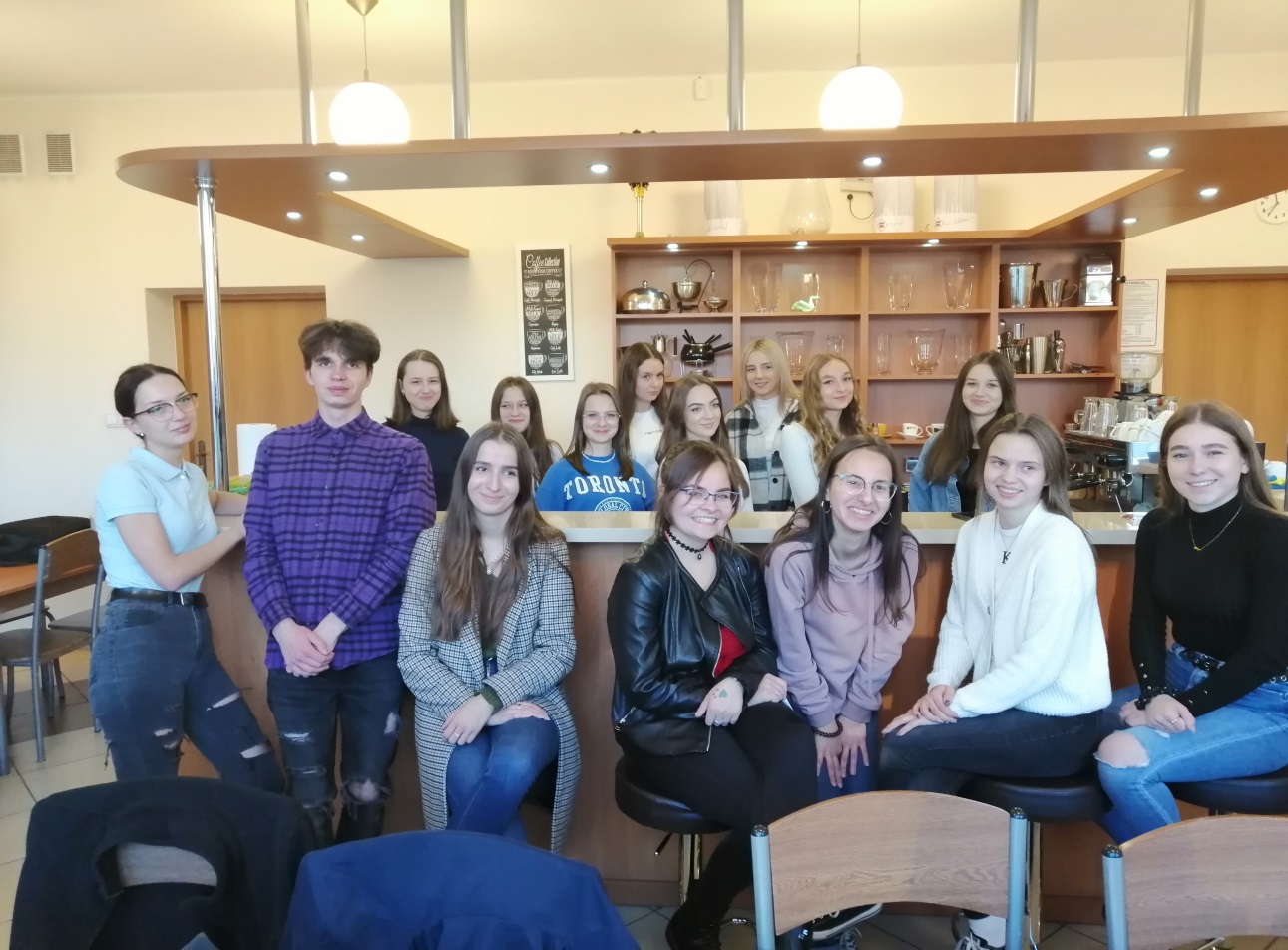 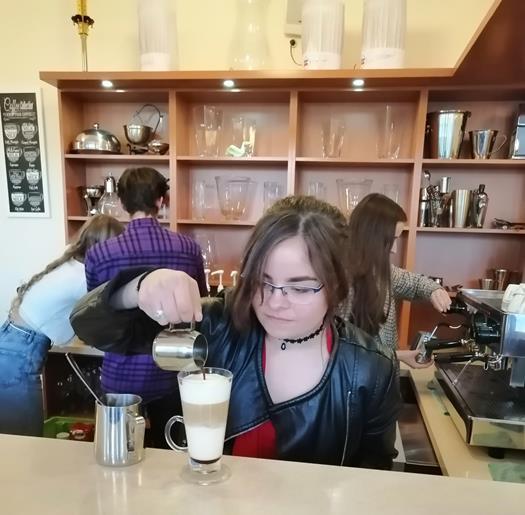 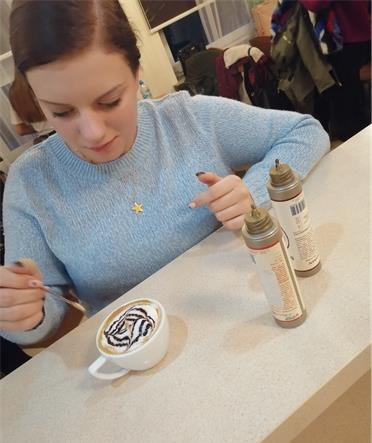 barista I stopnia + Latte Art
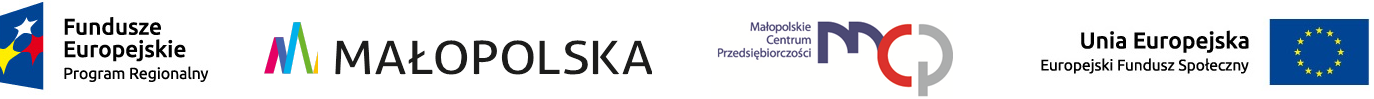 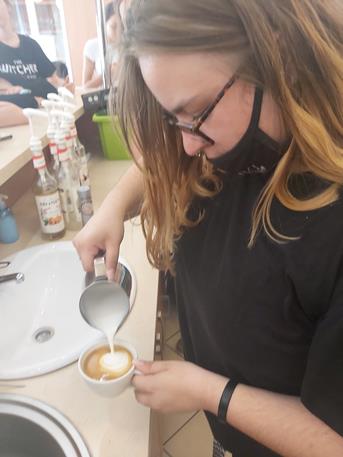 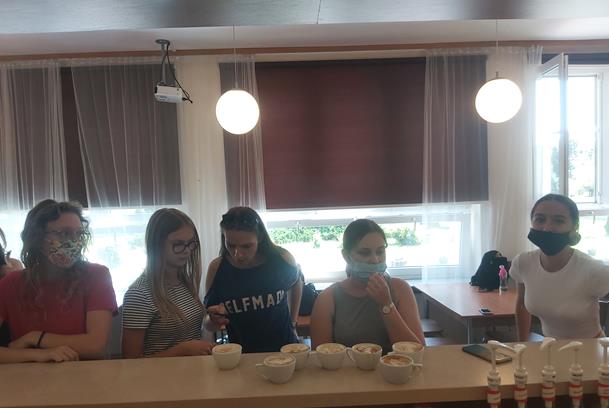 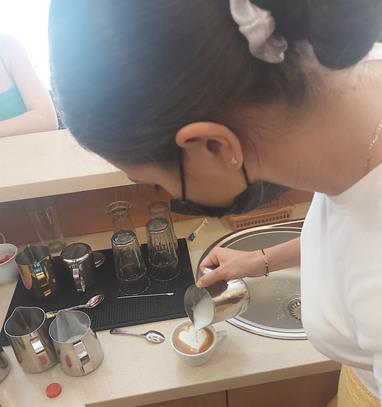 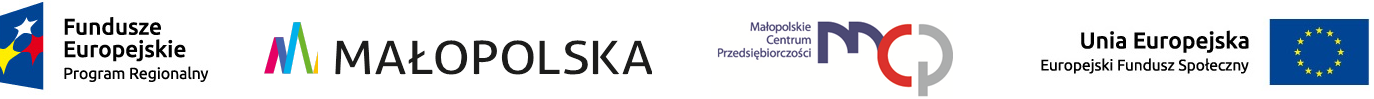 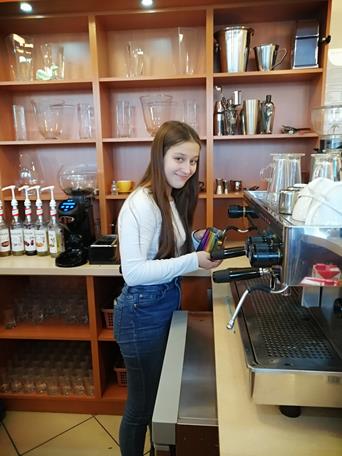 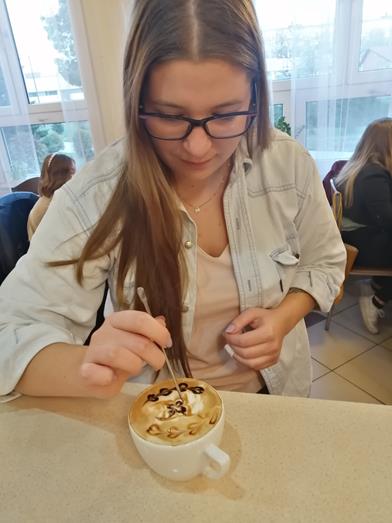 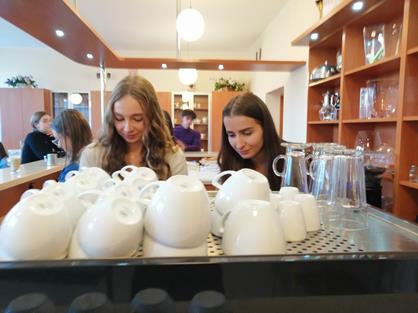 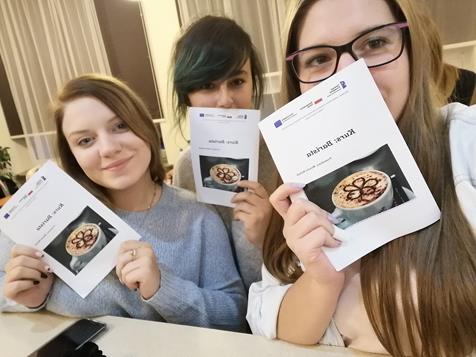 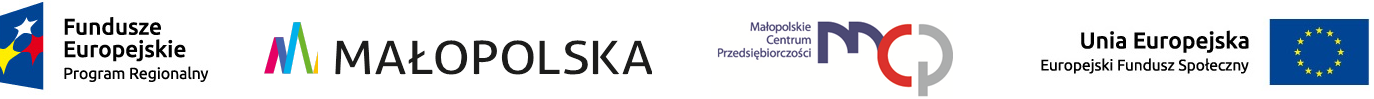 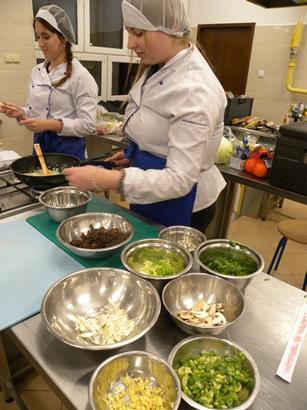 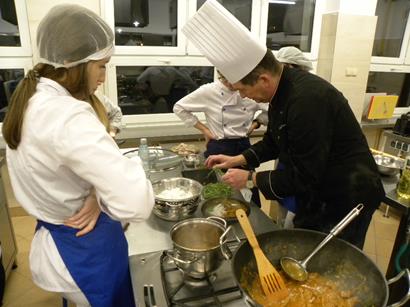 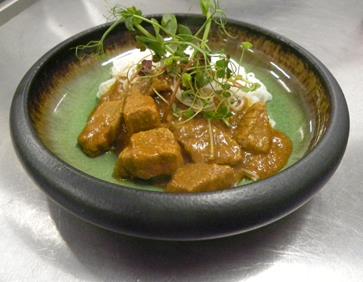 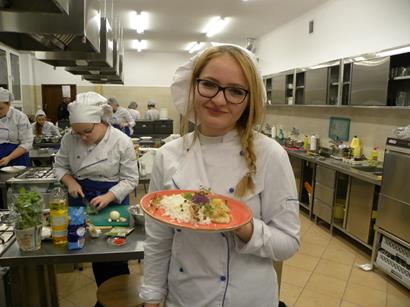 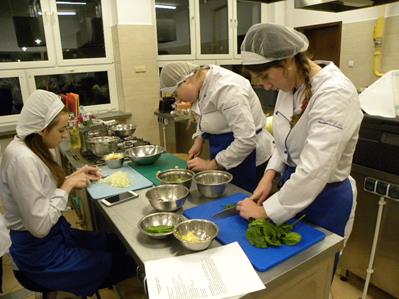 Warsztaty kuchni orientalnej
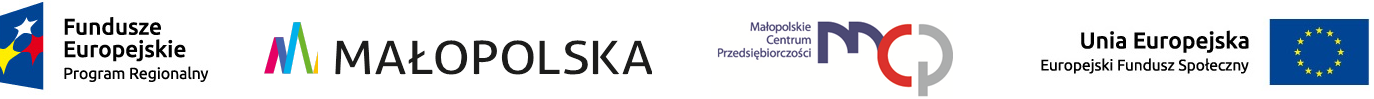 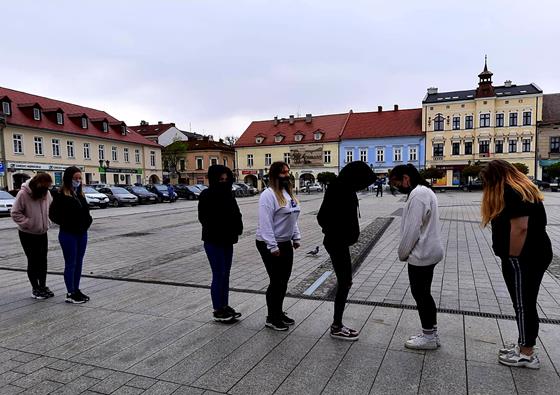 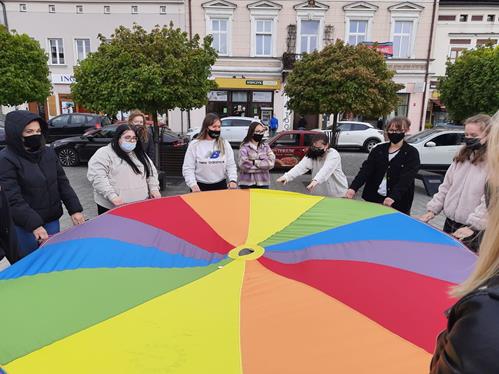 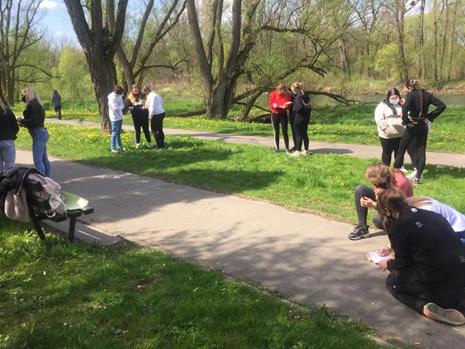 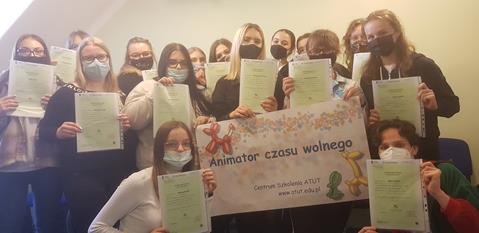 Animator wolnego czasu
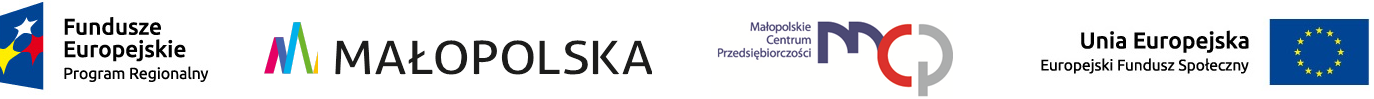 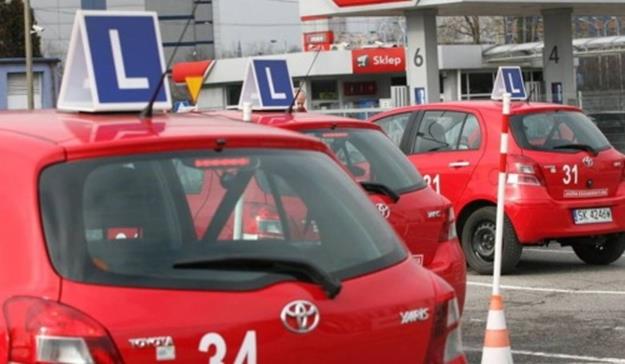 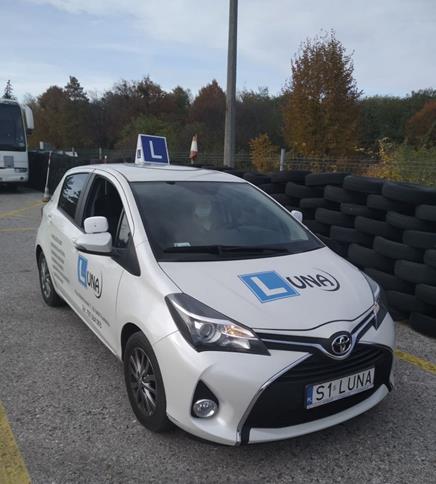 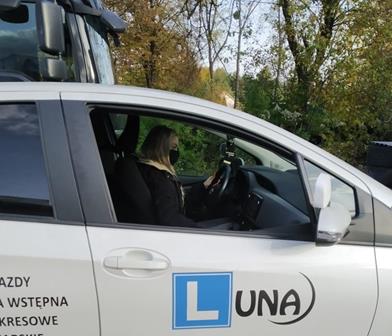 Kurs prawa jazdy kategorii B
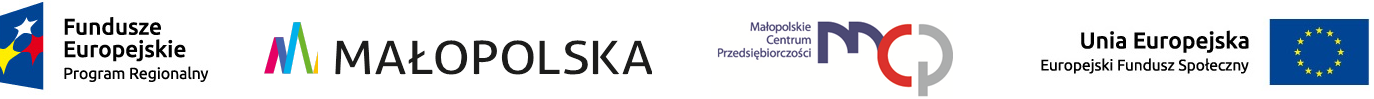 Kursy kadry pedagogicznej
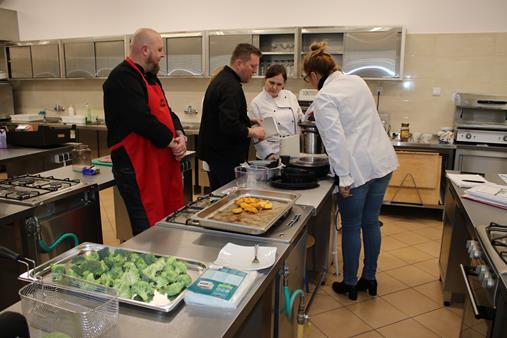 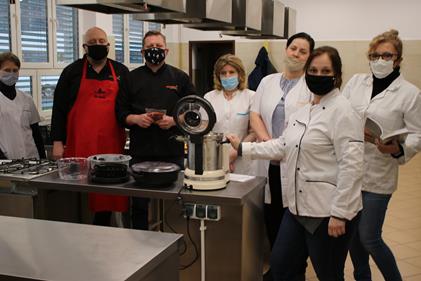 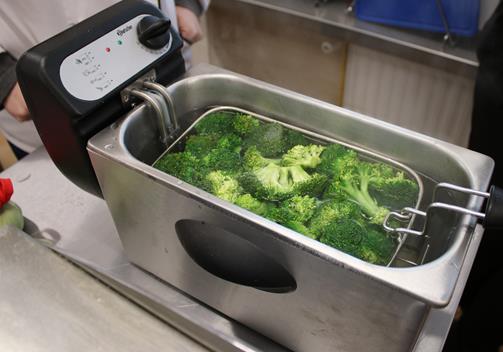 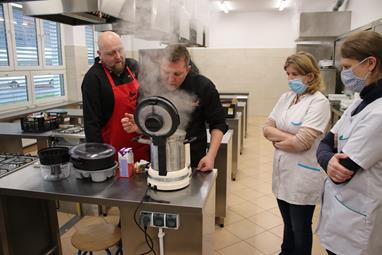 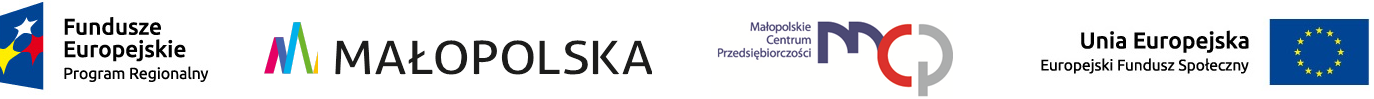 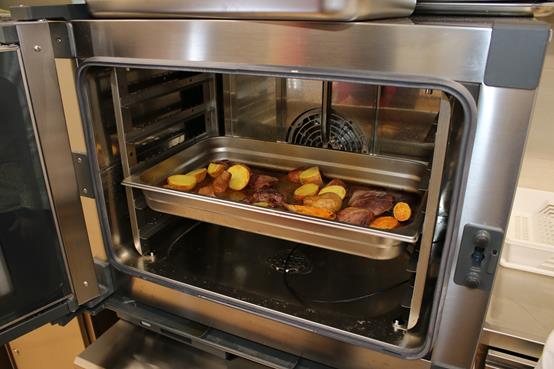 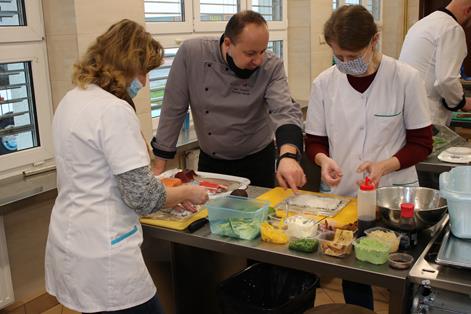 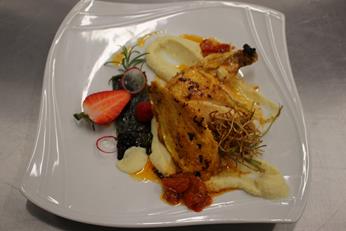 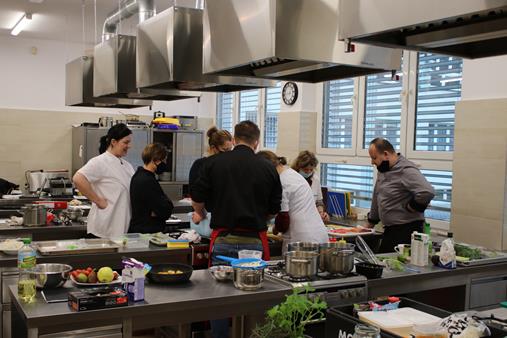 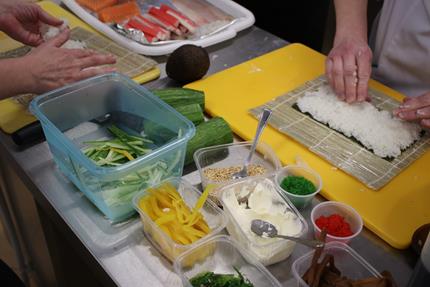 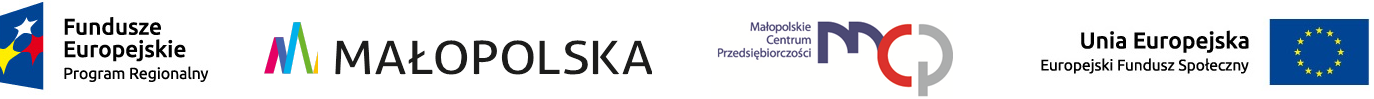 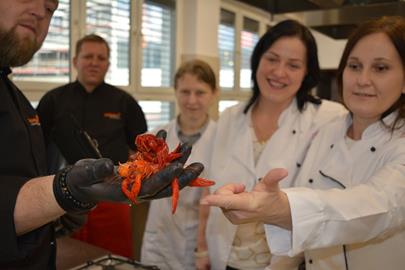 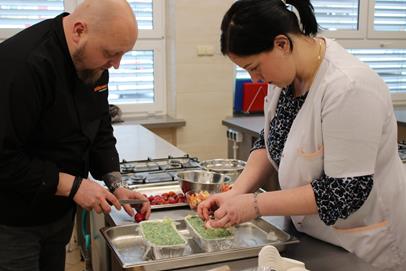 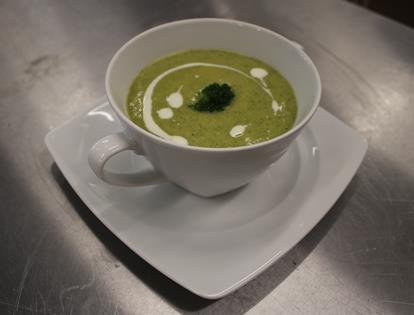 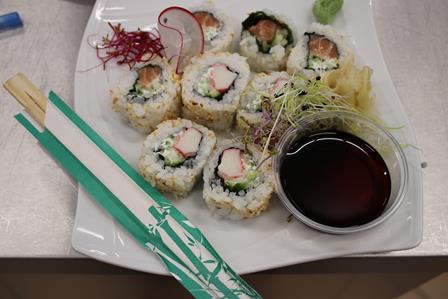 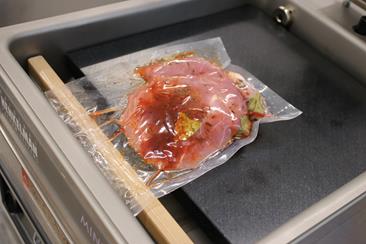 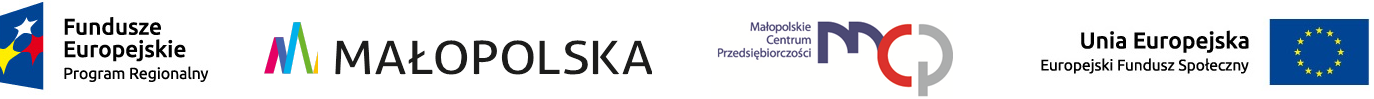 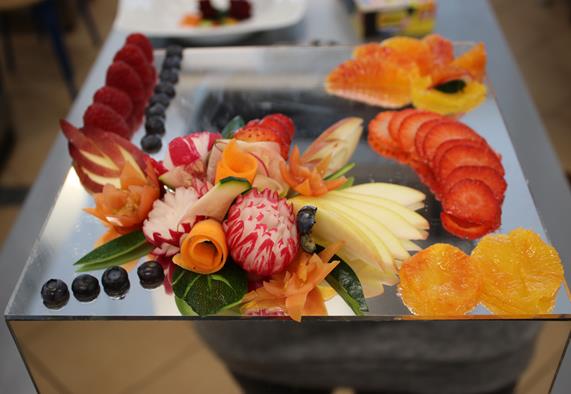 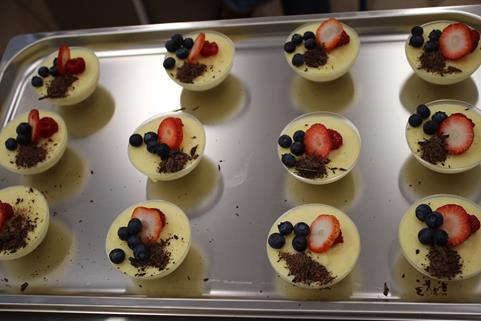 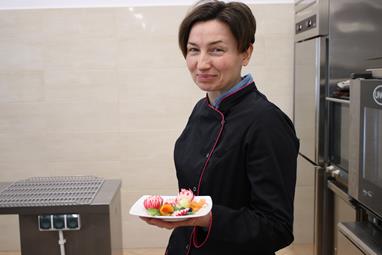 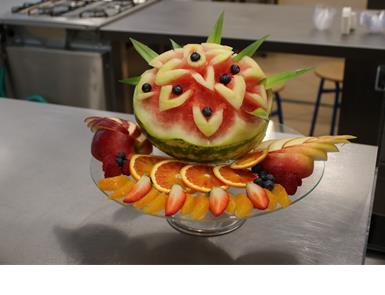 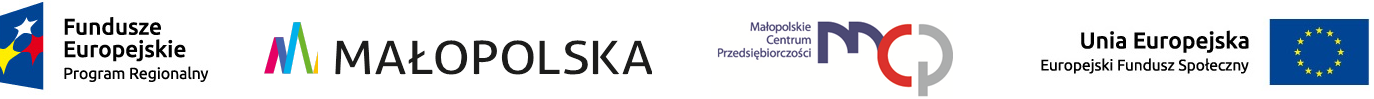 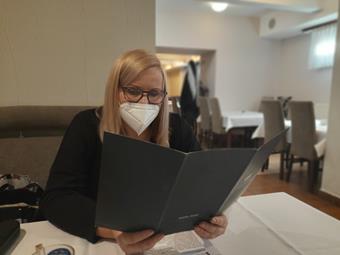 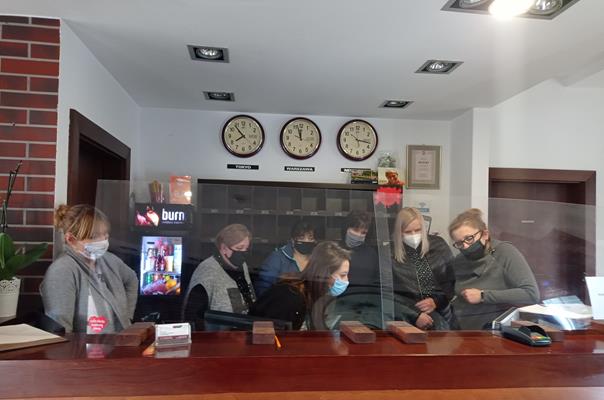 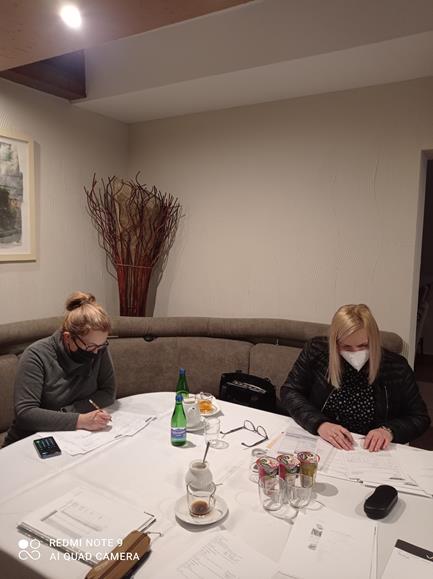 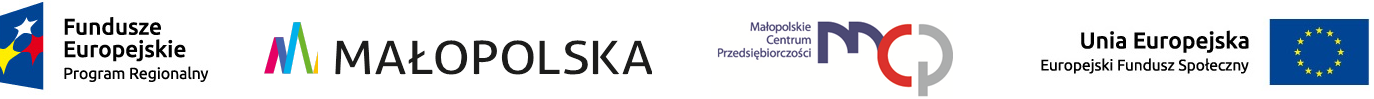 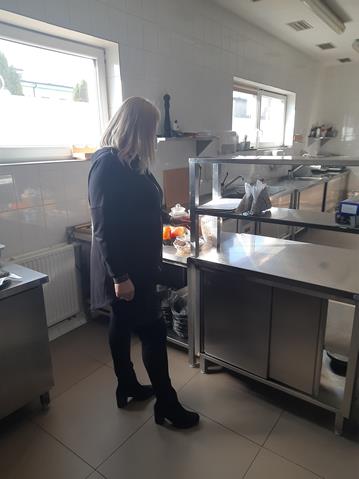 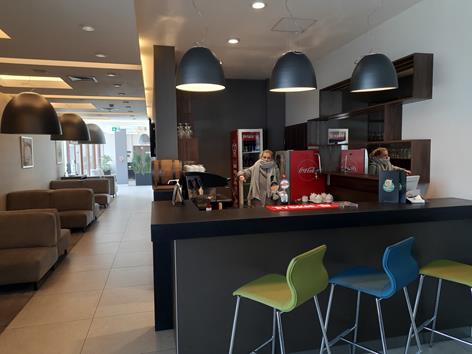 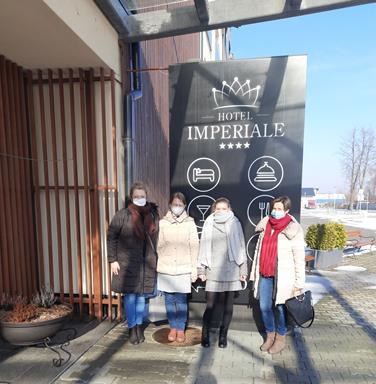 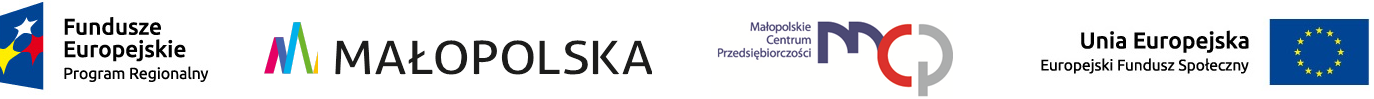 Staże zawodowe
Uczniowie Powiatowego Zespołu Nr 4 Szkół Ekonomiczno-Gastronomicznych w Oświęcimiu uczący się w różnych zawodach realizowali staże zawodowe w ramach projektu ”Utworzenie  i rozwój Centrum Kompetencji Zawodowych branży turystyczno - gastronomicznej Powiatu Oświęcimskiego” współfinansowanego ze środków Unii Europejskiej i budżetu Państwa.

Młodzież pracowała u wybranych przez siebie pracodawców poznając zawód, którego się uczą w szkole. Mieli możliwość sprawdzić się w swoim zawodzie, uzupełnić wiedzę teoretyczną zdobytą w szkole i sprawdzić ją praktycznie. Nabywają doświadczenia w realnym środowisku pracy, co będzie dla nich dodatkowym atutem po skończeniu szkoły na rynku pracy.
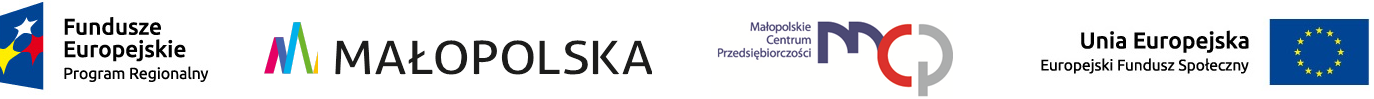 Uczniowie realizowali staże zawodowe w wielu różnych firmach, m.in.:

Unirest Oświęcim sp. z o.o., sp.k. „Hampton by Hilton”,
Restauracji Chata na Zaborskiej,
Capri Pizza Bistro & Cafe,
Firmie Handlowo-Usługowej Molo Resort,
Connect Tour,
F&C Marek Pieczka w Oświęcimiu.
Biuro Rachunkowe ASPEKT Aleksandra Wawro,
CAPRI PIZZA BISTRO & CAFE,
Centrum Ogrodnicze Bożena Bucka, Oświęcim-Rajsko,
F.H.U. Jarosław Kania, Gościnie na Rozdrożu w Libiążu,
Oliwia Maciejowska, FOOD TRUCK MEXICO,
Portobello Ristorante „Omerta”s.c.,
Restauracja – Pizzeria „TAWERNA” Agnieszka Czerwik,
Restauracja Tarniówka, Plac Tarniówka 1 w Osieku.
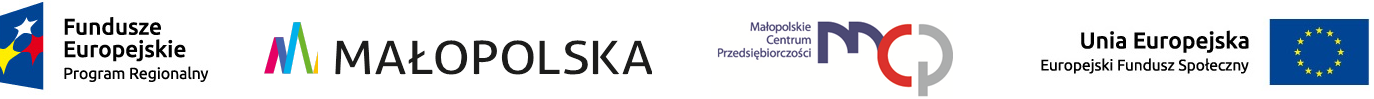 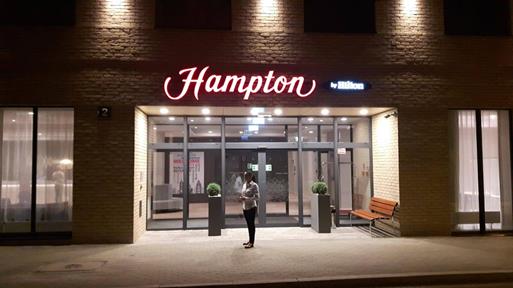 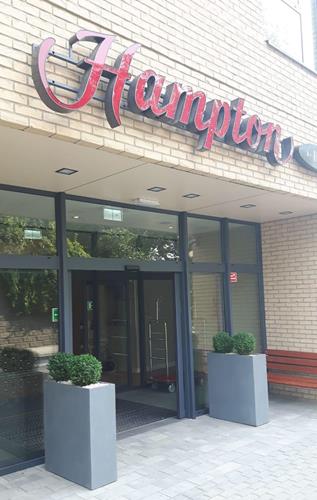 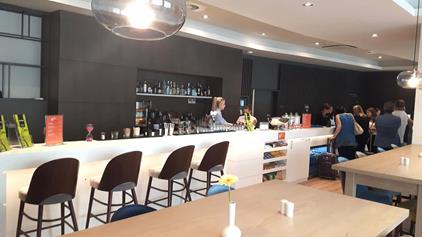 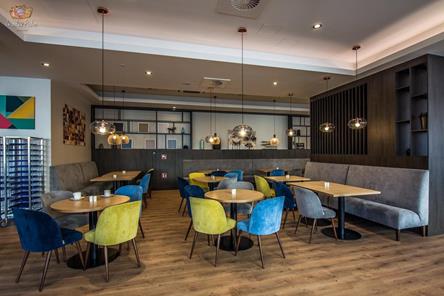 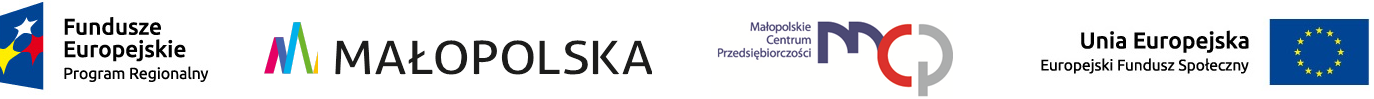 ”Utworzenie  i rozwój Centrum Kompetencji Zawodowych branży turystyczno - gastronomicznej Powiatu Oświęcimskiego”
Dziękujemy za możliwość uczestniczenia w wielu bardzo dobrych kursach.